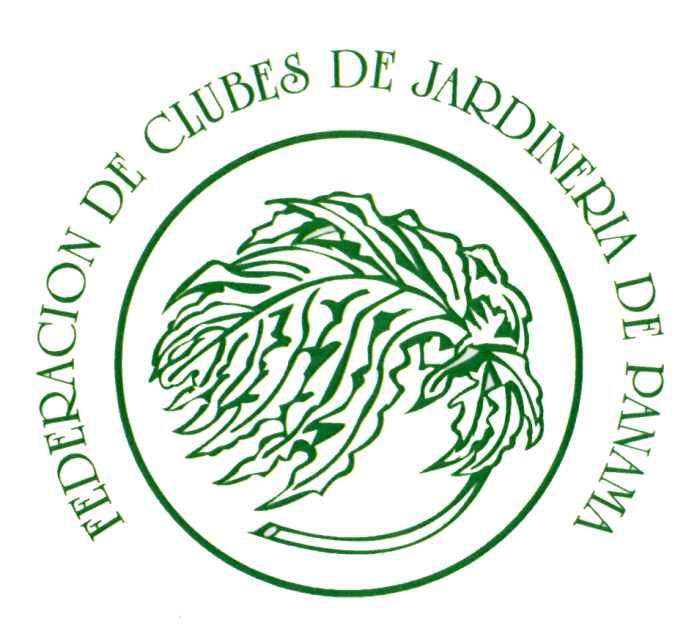 PINTEMOS DE AMARILLO            A PANAMÁ
SEMBRAREMOS EN TODO EL TERRITORIO NACIONAL
50,000 ÁRBOLES EN CINCO AÑOS
PROYECTO DE LA FEDERACIÓN DE CLUBES DE JARDINERÍA DE PANAMÁ
1. Club de Jardinería de Panamá
2. Club de Jardinería Costa de Oro, Colón
3. Club de Jardinería de Las Cumbres
4. Club de Plantas y Flores, Panamá
5. Club de Jardinería de Chiriquí
6. Círculo Floral, Panamá
7. Club de Jardinería Veraneras, Penonomé, Coclé
8. Club de Jardinería de Santiago, Veraguas
9. Club de Jardinería Las Gardenias, Panamá
10. Club de Jardinería El Bosque, Panamá
GUAYACÁN AMARILLOADORNA CON TU LUZ NUESTRA FLORESTA
ESTE PROYECTO LE DA SEGUIMIENTO A LOS PLANTONES
DOS VECES AL AÑO, LOS 10 CLUBES DE JARDINERIA DE PANAMÁ VISITAN Y OBTIENEN CANTIDAD Y MEDIDAS DE LOS NUEVOS GUAYACANES.

ENTIDADES ESTATALES  PREPARAN PLANTONES

ORGANIZACIONES PRIVADAS COMPROMETIDAS CON LA REFORESTACIÓN. SIEMBRAN Y CUIDAN LOS PLANTONES
POR QUÉ SEMBRAR GUAYACANES?
SON ORNAMENTALES Y EMBELLECEN EL PAIS

CONSERVAN LOS RECURSOS HÍDRICOS

MITIGAN EL CAMBIO CLIMÁTICO

AYUDAN AL SANEAMIENTO AMBIENTAL

MEJORAN EL ECO SISTEMA
Nombre indígena: Taino Waiacon
Nombre científico: Tabebula guayacan
Se propaga por estacas o semillasAlcanza hasta 30 metros de altura
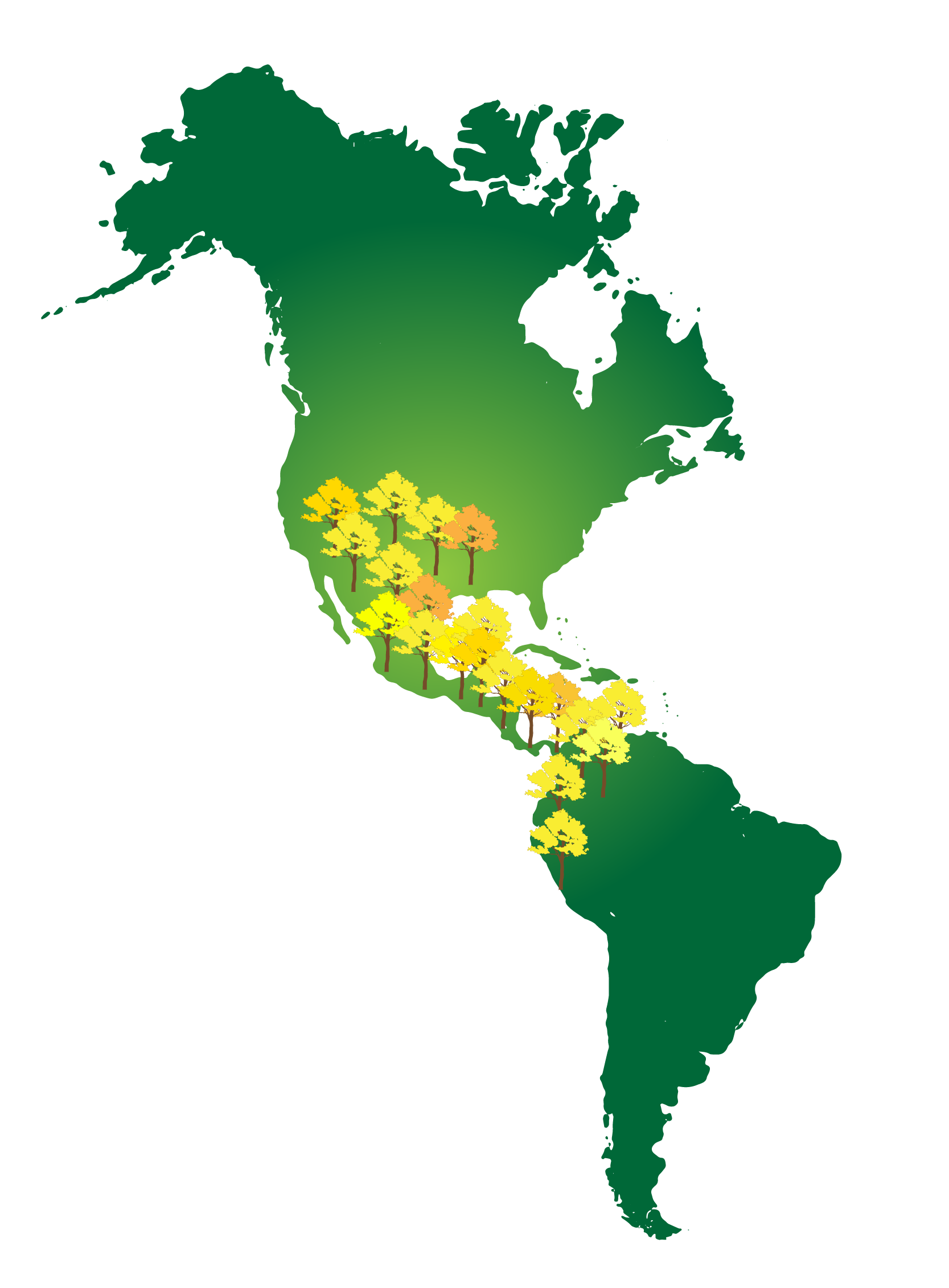 DISTRIBUCIÓN
SE ENCUENTRA DESDE:
    MÉXICO HASTA COLOMBIA,  VENEZUELA Y PERÚ.
EL GUAYACÁN AMARILLO
CRECE A BAJAS Y MEDIANAS ELEVACIONES
EN CLIMAS SECOS, HÚMEDOS O MUY HÚMEDOS
SUS RAICES SON PROFUNDAS
FLORACIÓN
SON CADUCIFOLIOS, PIERDEN TOTALMENTE SUS HOJAS AL FLORECER

FLORECE DESPUES DE LAS PRIMERAS LLUVIAS ENTRE ABRIL Y MAYO,  SOLAMENTE DURANTE 2 O 3 DIAS.
DESCRIPCIÓN
TRONCO RECTO Y CILÍNDRICO
CON DIÁMETRO DE HASTA UN METRO
HOJAS DIGITADAS Y COMPUESTAS CON 5 A 7 FOLIOLOS QUE SE DESPRENDEN EN UN CENTRO COMO LOS DEDOS DE UNA MANO.
SUS FLORES SON AMARILLAS EN FORMA DE CAMPANA.
LOS FRUTOS SON CÁPSULAS CILÍNDRICAS QUE SE ABREN PARA LIBERAR CIENTOS DE SEMILLAS ALADAS AL VIENTO.
PROPAGACIÓN
SE RECOLECTAN LAS VAINAS MADURAS CERRADAS Y SE MANTIENEN A LA SOMBRA HASTA QUE ABRAN.
EN UN KILO DE SEMILLAS ENCONTRAMOS MAS DE 30,000 UNIDADES CON PORCENTAJE DE GERMINACIÓN DEL 83%
LA GERMINACIÓN SE INCREMENTA SI SON PUESTAS EN AGUA POR 24 HORAS A TEMPERATURA AMBIENTE, ANTES DE SEMBRARLAS.
UTILIDADES
ORNATO – POR LA BELLEZA DE SU FLORACIÓN Y RAICES PROFUNDAS ES UTILIZADO EN PARQUES, AVENIDAS, CAMINOS, ETC.

MADERABLE – SU NOBLEZA SIMILAR AL ROBLE, SU ALTA RESISTENCIA AL FUEGO, A LA HUMEDAD Y AL ATAQUE DE TERMITAS Y BARRENADORES LO HACE UTIL  PARA MANUFACTURA DE INSTRUMENTOS DE DIFERENTES CLASES.
CONSTRUCCIÓN - USADA EN TRAVESAS DE FERROCARRILES, BARCOS, ENCHAPADOS, ETC.

MEDICINA – SU CORTEZA FUENTE DE LAPACHOL MUY EFECTIVO CONTRA LA MALARIA, ULCERAS, HERIDAS Y PICADURAS DE INSECTOS.
PINTEMOS DE AMARILLO A PANAMÁ
SEMBREMOS GUAYACANES AMARILLOS EN:
NUESTROS CAMINOS Y CARRETERAS.
NUESTROS PARQUES NACIONALES.
LAS RIVERAS DE NUESTROS RIOS
NUESTRAS FINCAS.
NUESTRAS  URBANIZACIONES DE PLAYA. 
NUESTRAS SERRANIAS .
REFORESTEMOS Y DISFRUTEMOS LA BELLEZA DE ESTE ÁRBOL.
Siembra simbólica, 5 de Octubre 2017
Sembrando en ribera del Canal y en Veraguas
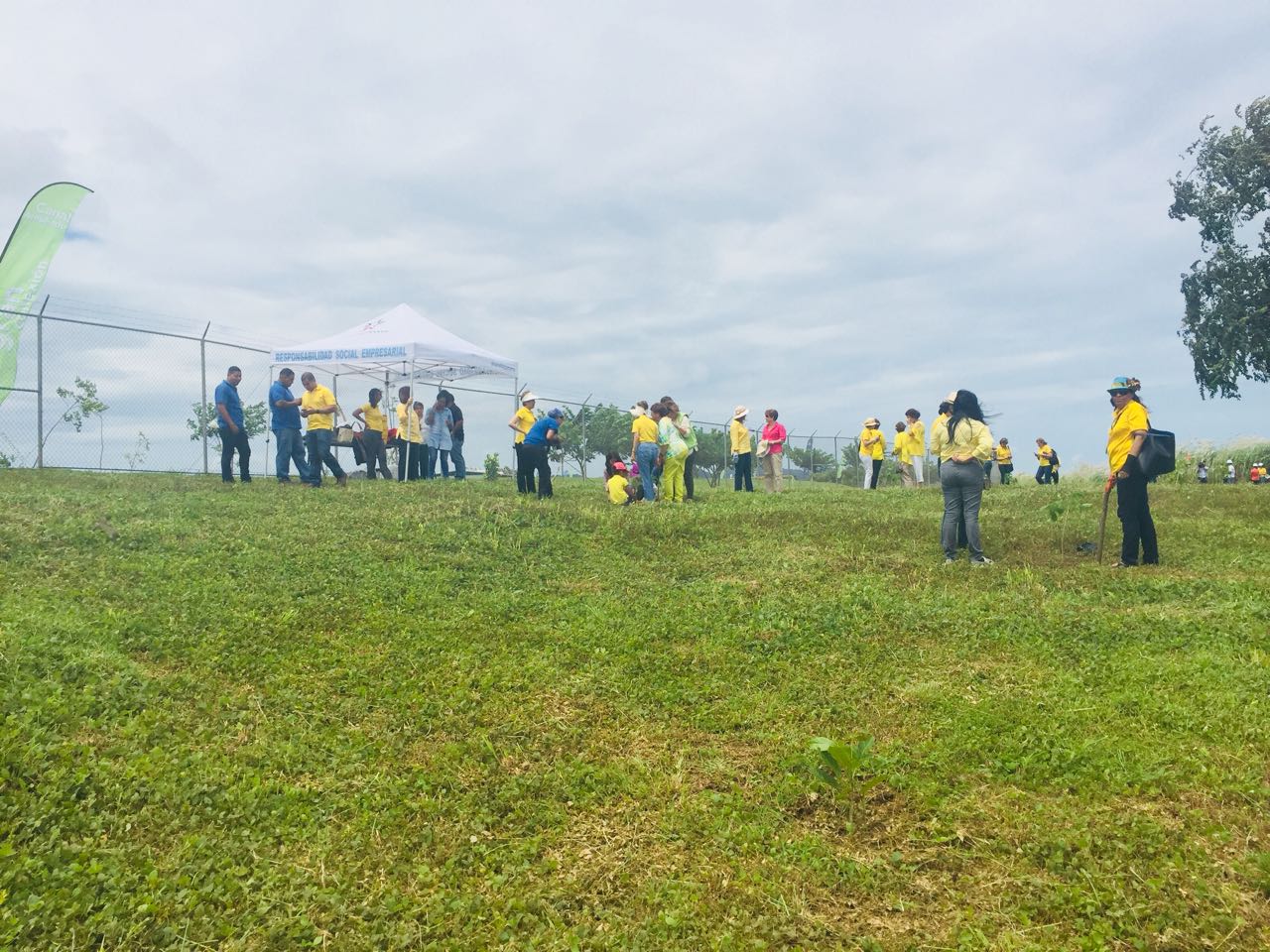 Involucremos a nuestros niños
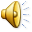